Managing RAD’s Network
CIS Technical Seminar 2013
Managing RAD’s Network
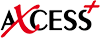 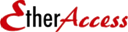 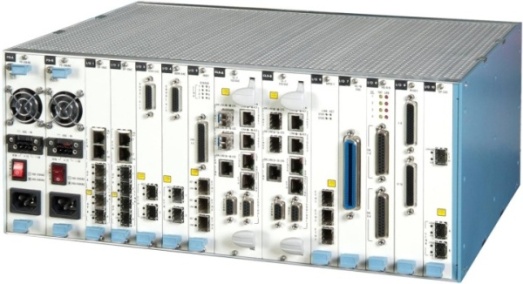 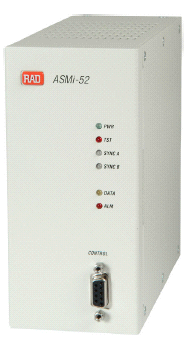 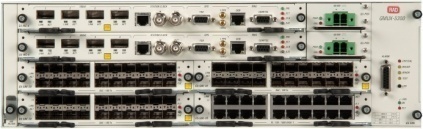 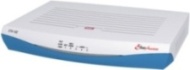 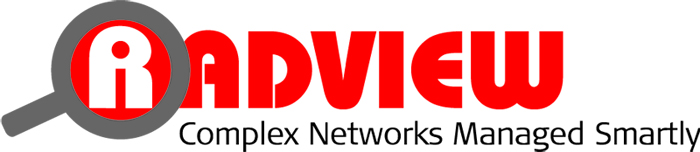 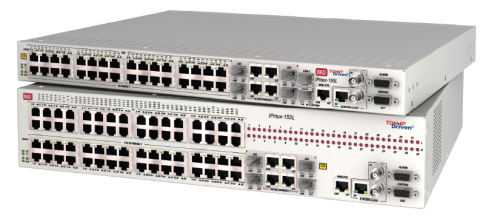 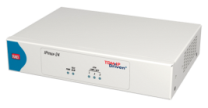 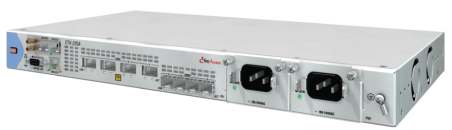 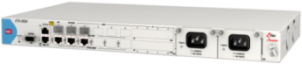 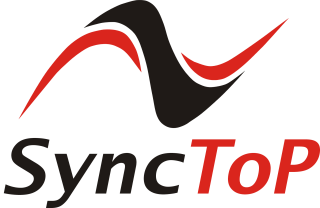 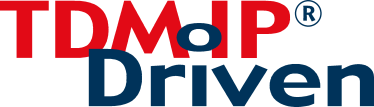 Agenda
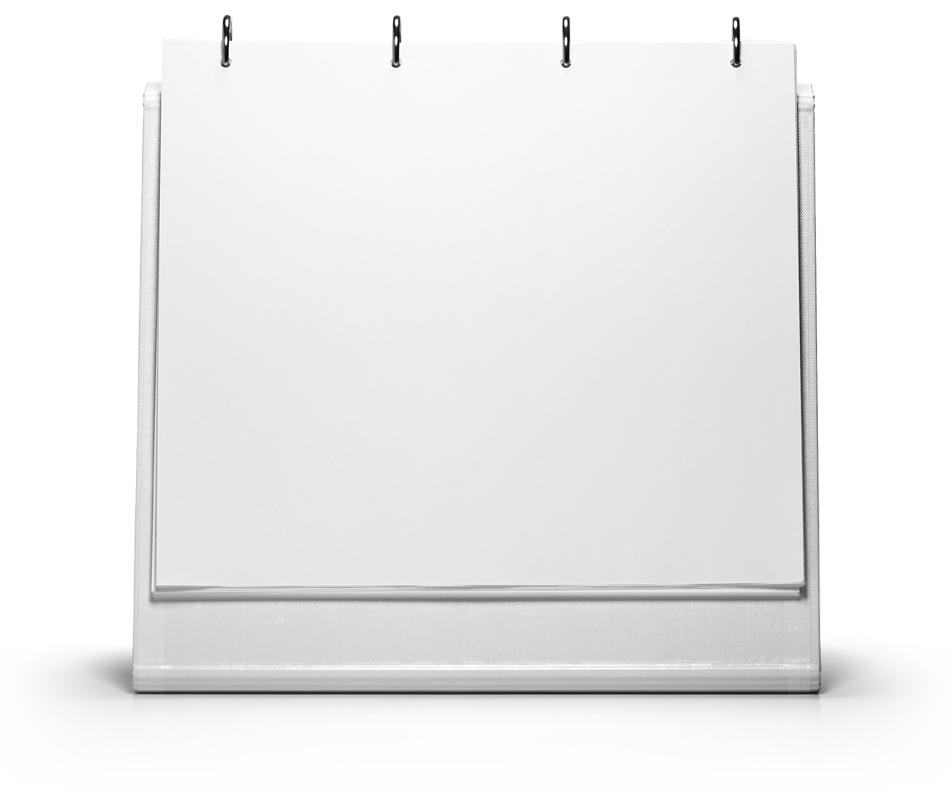 RADview Value Proposition
Network Scheme
RADview-EMS Benefits & Features
How it looks like
FCAPS
Performance Management portal
What’s new
SAA, Service Assured Access
Business-Continuity
 Integrations
What’s next…
RADview Release Schedule
RADview Value Proposition
RAD Management According to TMN model
Network Element
Element Management
Network Management
Service Management
Business Management
RADview-SC/MS
Network Element
Shelf-View
RADview-SC/TDM
OSS
Umbrella
RADview-EMS Standalone
RADview-SC/TDMoIP
Network Management Topology Scheme
BSS – Business support systems (billing and CRM)
OSS – Operation Support Systems (Service Assurance)
Resource Management
(i.e. Cramer)
Fault
Management
(i.e. NetCool)
Performance Management
(i.e. InfoVista)
Service 
Activation
RADview
Other vendors’ specific NMS
Network Elements
[Speaker Notes: Network Management Topology (scheme)

Integration of RADview into the OSS layer saves lots of overhead and money, due to low incremental investments for additional products and firmware upgrades.  

RADview is responsible for synchronizing missing Traps and collecting statistic information after network outage between EMS and NE

*supported devices only]
RAD View Benefits and Features
RAD supports a high variety of products for different services
Most of them have a management IP interface
Most of them are able to work with standard SNMP protocol
RAD-View is the solution for all RAD products on one Platform
  RAD-View is fully integrated into RAD SAA concept
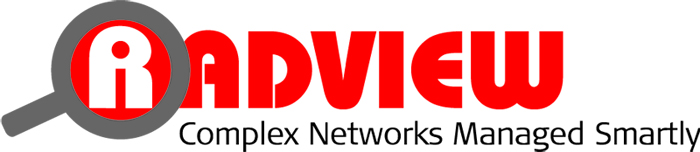 Key Features
GUI vs CLI
Network Inventory & Discovery
Performance Management &SLA
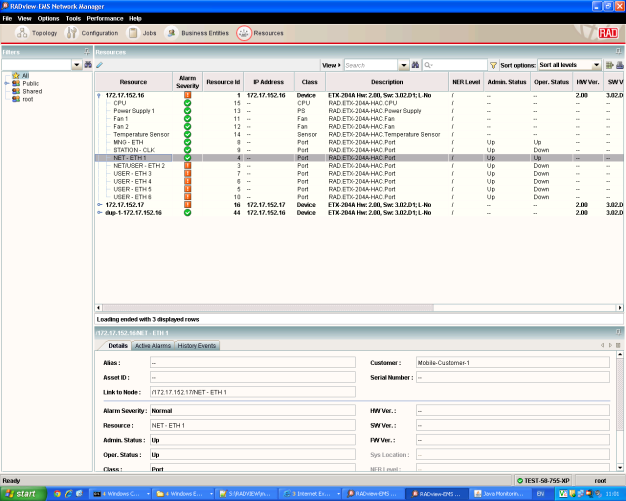 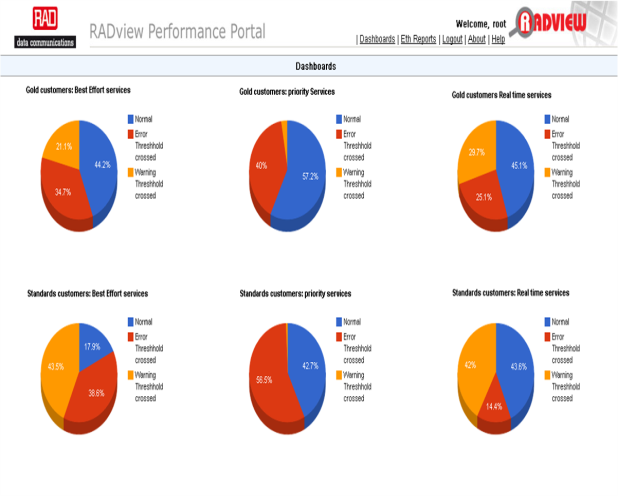 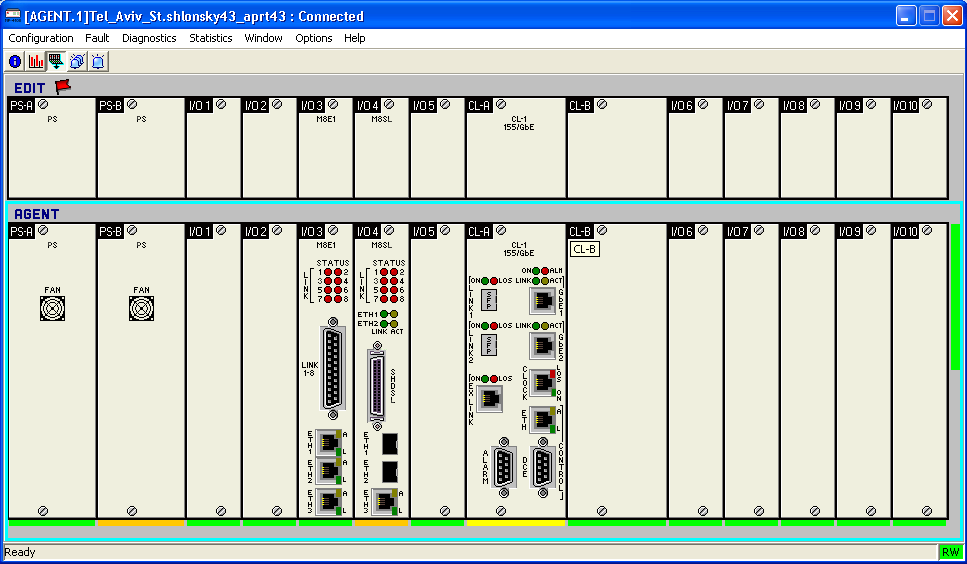 Intuitive GUI, visual Topology, Visual status indication , data validation.
Saves 50% time in configurations
Real time device inventory, location, port count.
Capex saving and capacity planning
Real time PM, utilization and thresholds management.
Premium services , trending and analysis
Key Features
Fault Management
Zero-touch
Job Automation
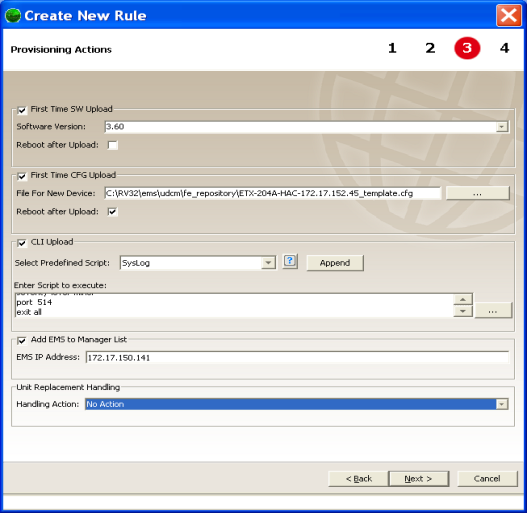 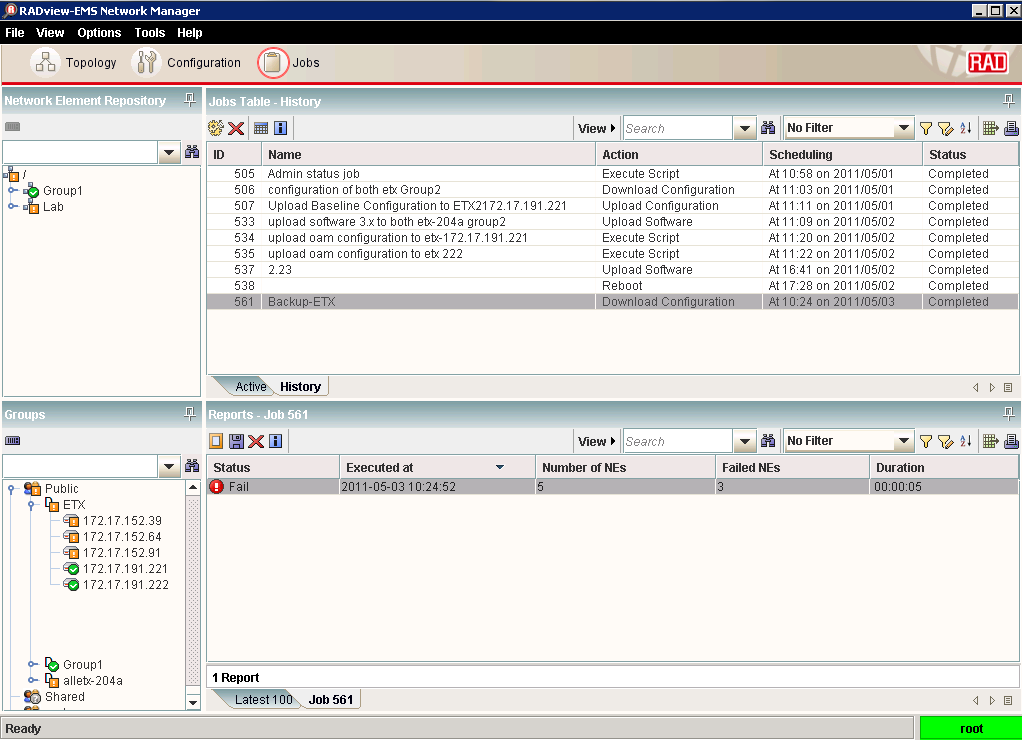 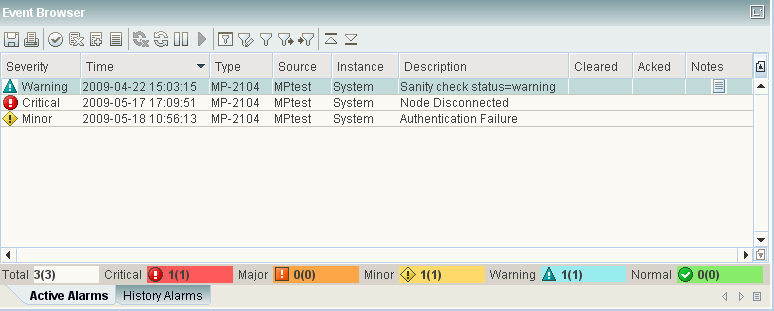 Active and History alarms, correlation to customer and services. Easy fault localization, cuts network troubleshooting to half
Automatic device configuration and automatic backup.
Capex saving
Automation of network backup, mass configuration update and software update for easy network maintenance
Easy to Install
RADview database works with reliable Oracle technology
Oracle DB is delivered with RV Software
No Oracle knowledge is required
Easy installation, only basic information are required for installation
Runs on standard PCs or WIN/UNIX Servers
Can be installed on several virtualization platforms
High skilled Tech. Support Engineers are available on demand
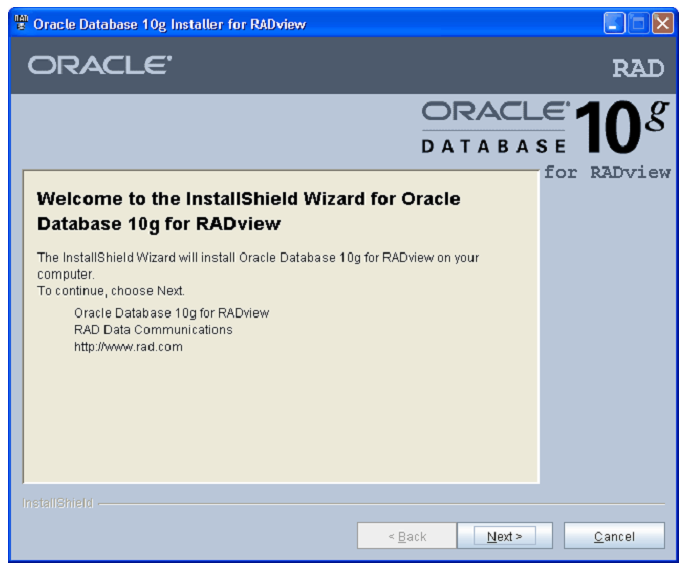 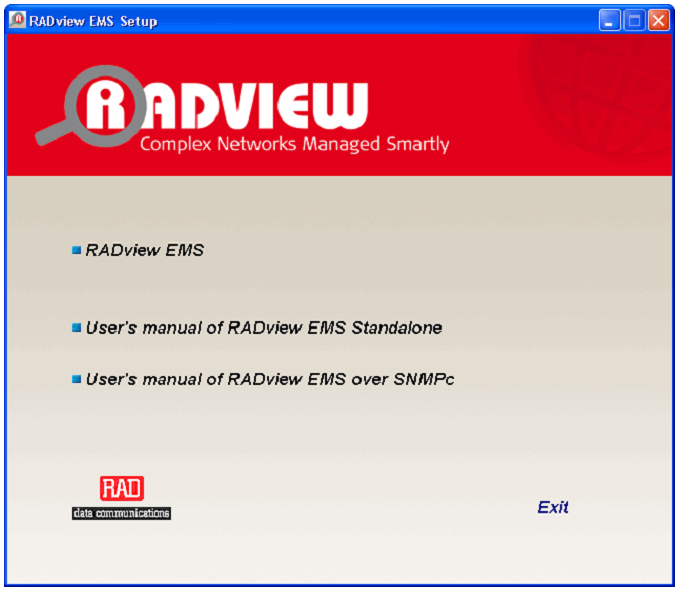 How it Looks Like
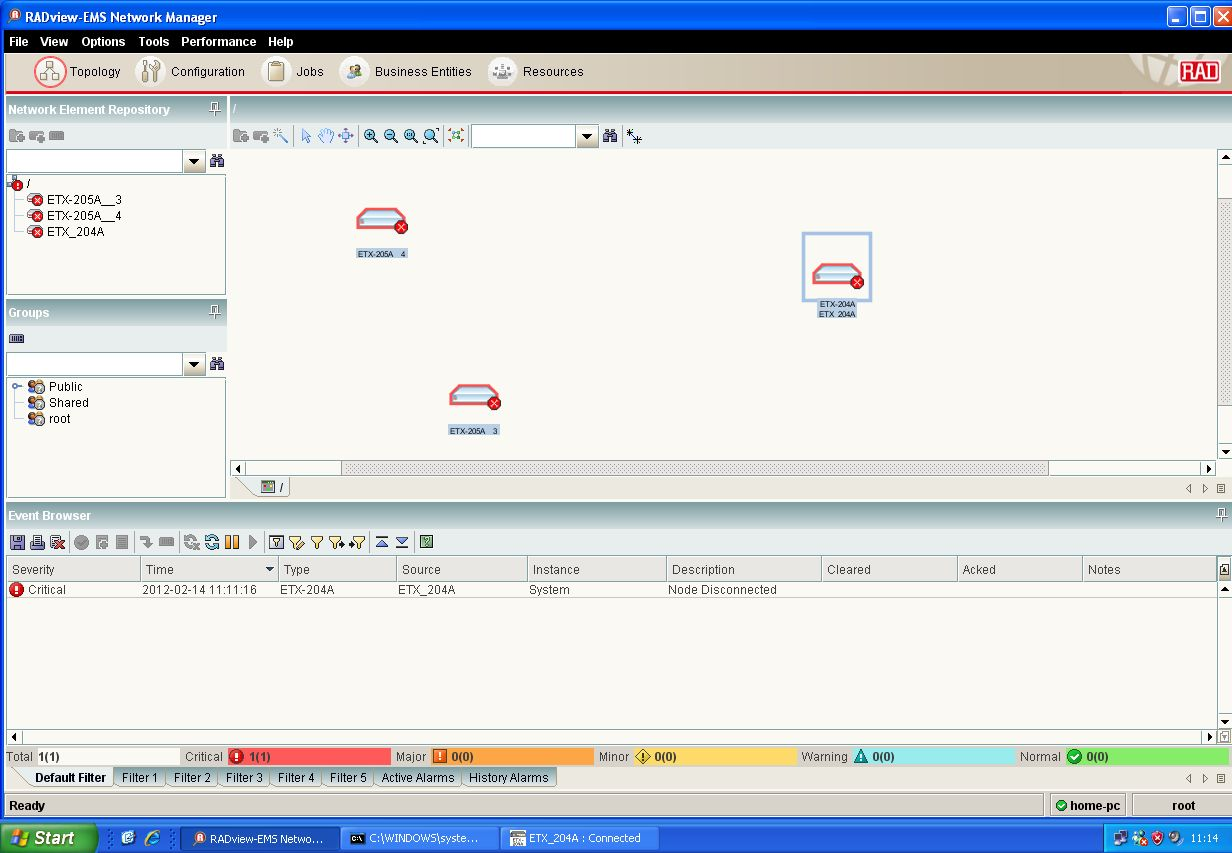 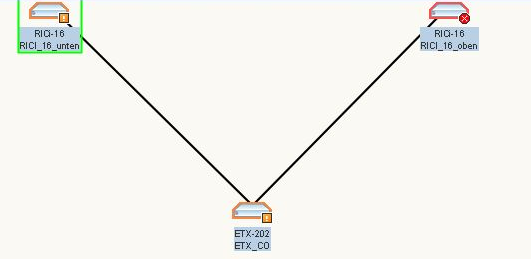 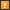 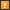 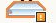 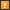 ETX-202
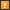 RICi-16_1
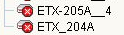 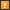 RICi-16_2
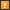 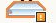 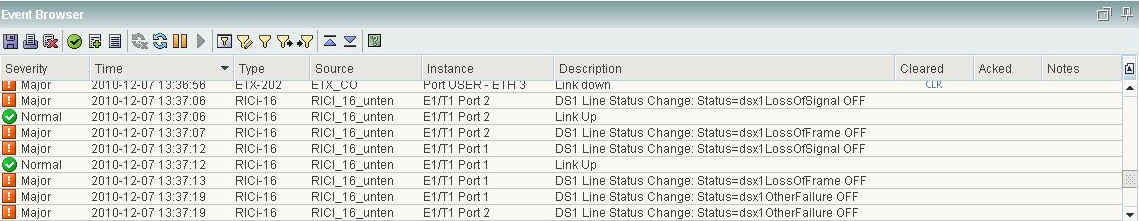 Make Things Easy
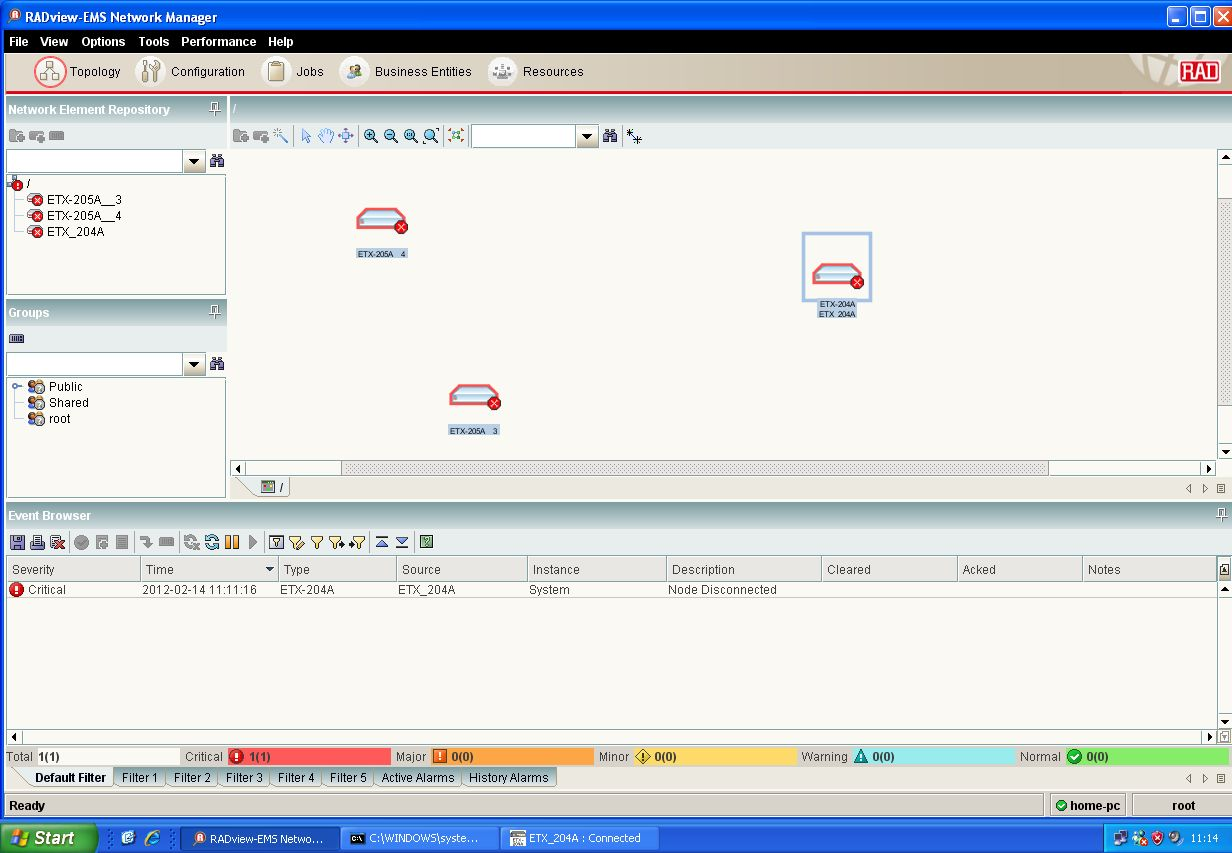 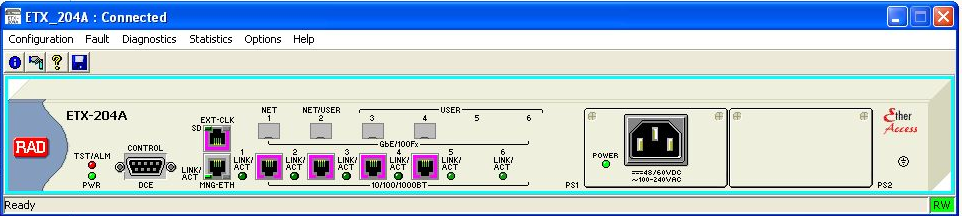 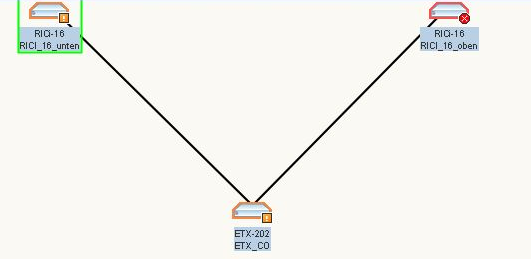 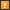 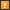 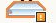 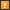 ETX-202
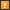 RICi-16_1
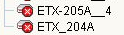 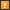 RICi-16_2
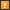 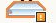 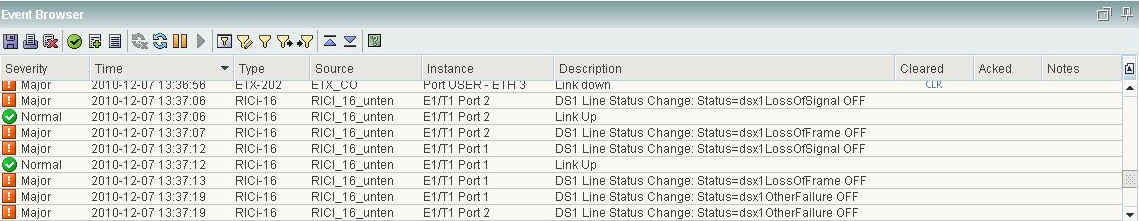 Make Things Easy
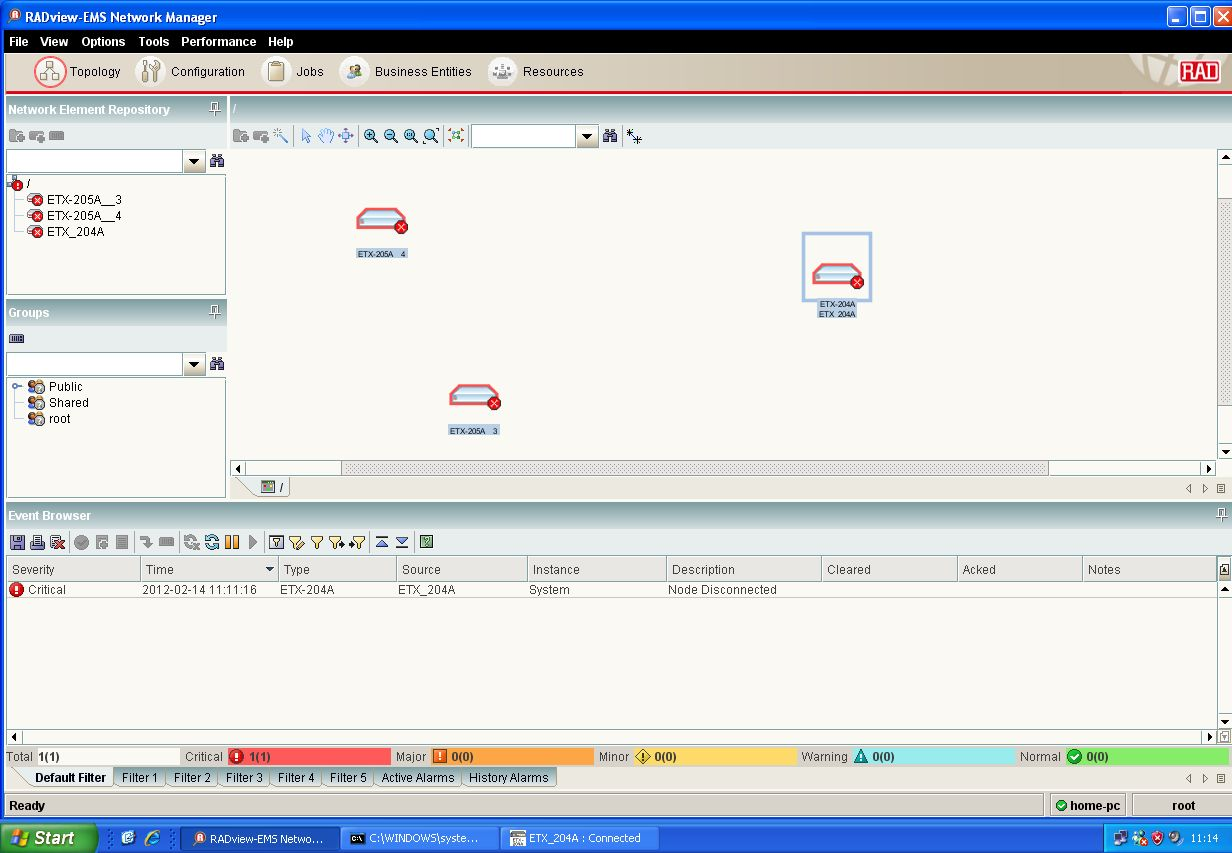 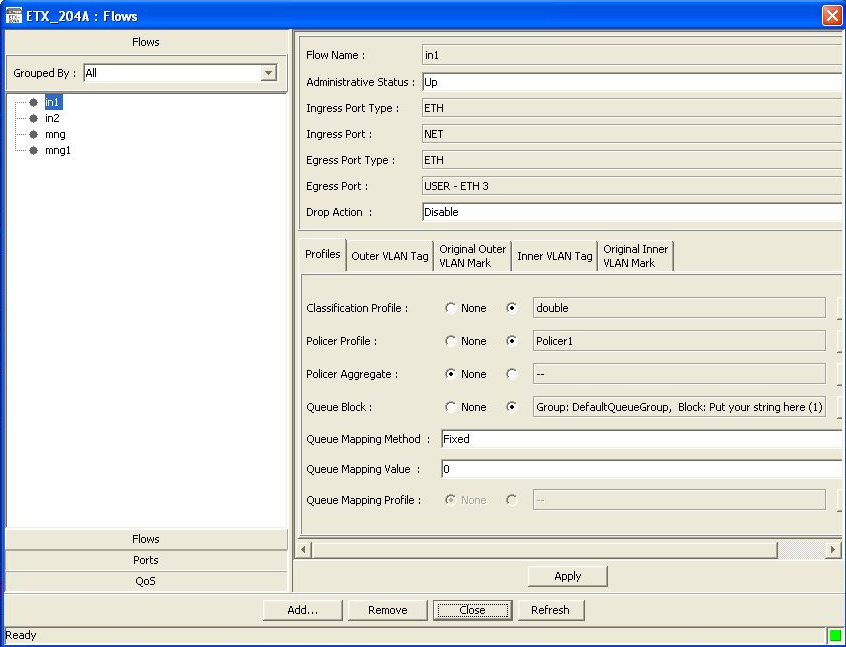 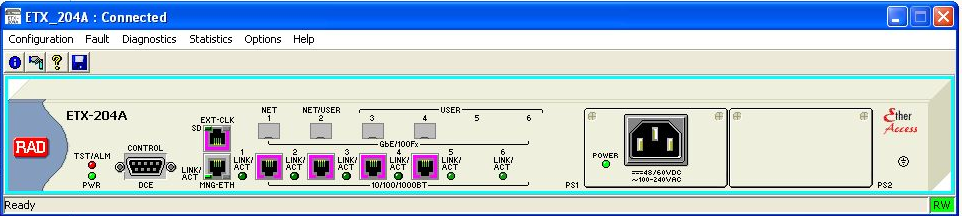 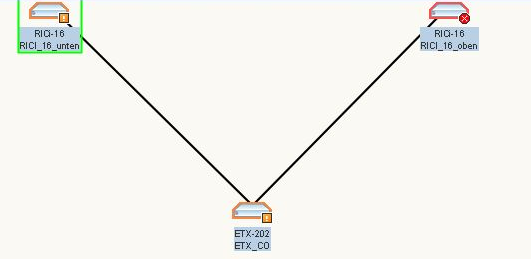 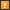 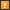 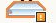 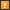 ETX-202
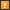 RICi-16_1
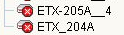 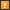 RICi-16_2
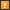 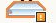 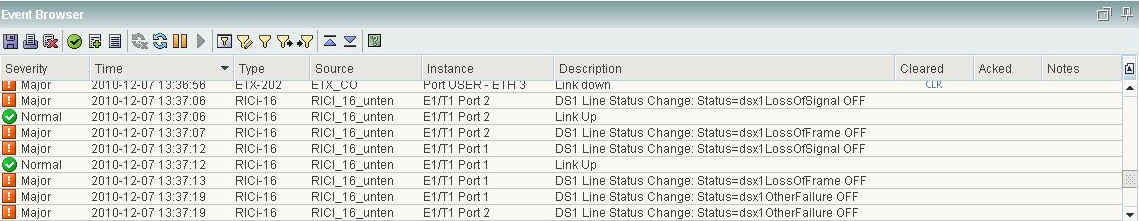 RADview-EMSFCAPS
Fault
Configuration
Administration
Performance
Security
Manage Event Log parameters:
Mask, Severity, Deduplication
Events display
Trap Synchronization 
IBM Tivoli’s Netcool®/OMNIbus™ plug-in
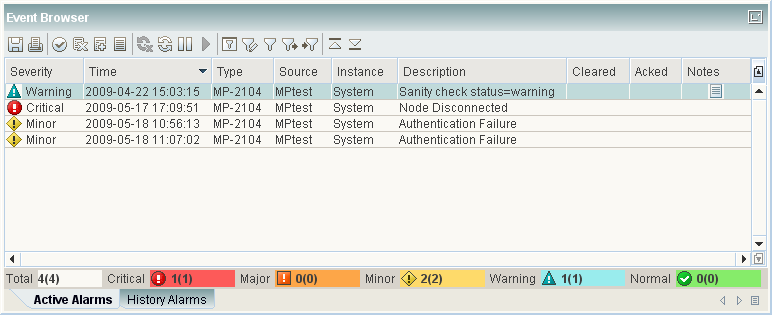 [Speaker Notes: Manage Event Log parameters, and share notes
Mask, Severity, Deduplication, Forwarding, Threshold, Clearing, Formatting
Manage the way Events are displayed in the Event Browser
Trap Synchronization upon connection failure between RADview-EMS to NE (*supported devices only)
IBM Tivoli’s Netcool®/OMNIbus™ plug-in]
RADview-EMSFCAPS
Configuration
Fault
Administration
Performance
Security
Tracks changes 
Network Elements update & Configure
Viewing and/or modifying:
 Configuration
Diagnostics 
Status
Shelf-View
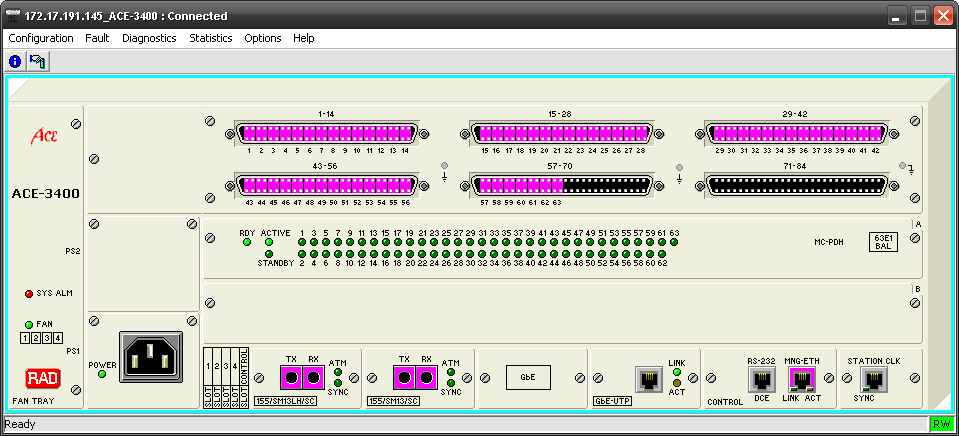 [Speaker Notes: Realistic representation of the devices (shelf-view)
Tracks configuration changes 
Configures, installs, and distributes software and configuration files across the network
Viewing and/or modifying configuration (system, ports, and alarms)
Enables viewing the diagnostics and status information]
RADview-EMSFCAPS
Administration
Fault
Configuration
Performance
Security
Auditing
Create and manage users accounts
Security logs
Applications activities
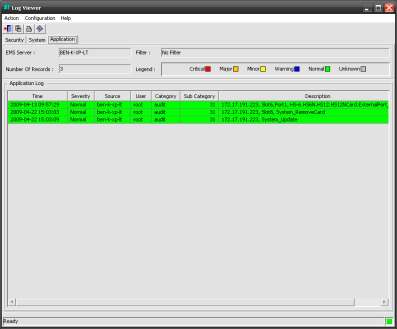 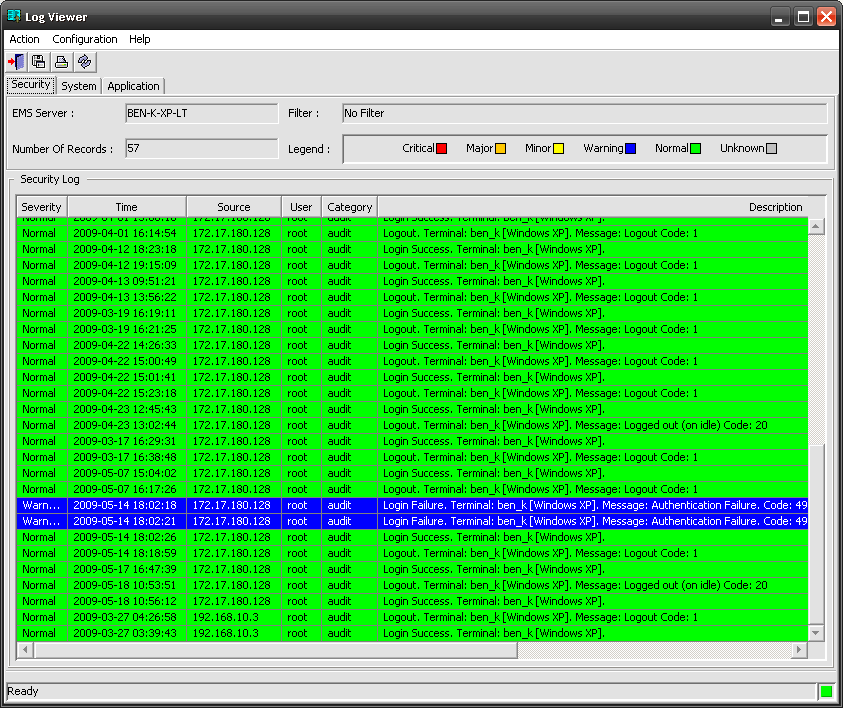 [Speaker Notes: Audit trails for Security, System and Applications activities
Create and manage user accounts and groups]
RADview-EMSFCAPS
Performance
Fault
Configuration
Administration
Security
Real Time Performance Monitoring 
Network performance (QoS, CoS)
Current statistics (Real-time)
Intervals statistics
Long Term Performance Monitoring 
Performance Management Portal
Statistics
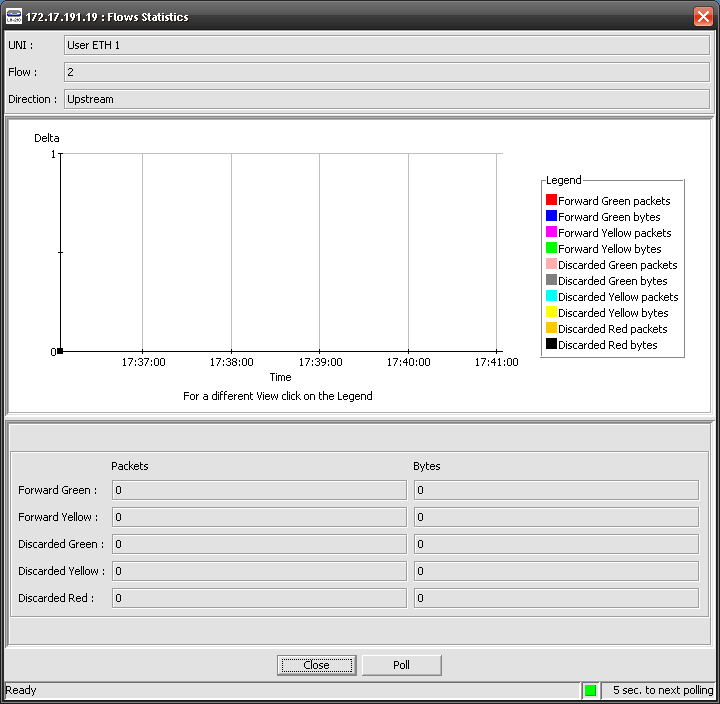 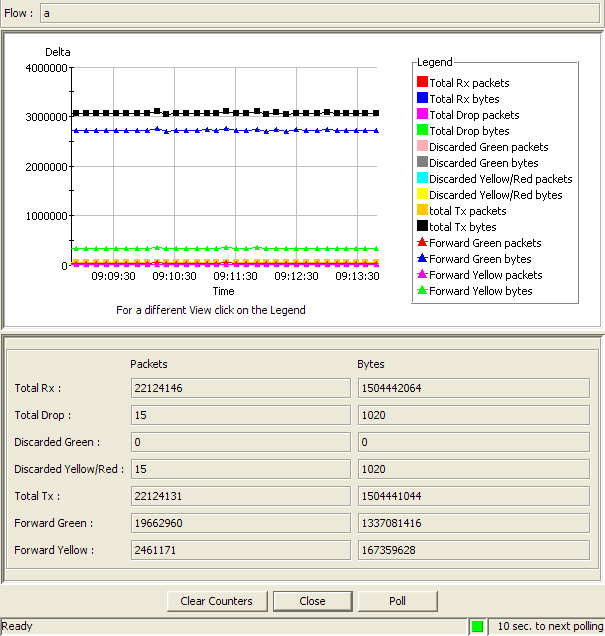 [Speaker Notes: Real Time Performance Monitoring 
Monitors network performance (QoS, CoS)
Current statistics (Real-time)
Intervals statistics
Reflects Agent statistics

Long Term Performance Monitoring 
Performance Management Portal]
RADview-EMSFCAPS
Security
Fault
Configuration
Administration
Performance
Security profiles:
Create
Manage
Passwords policies
Password policy
Security profiles
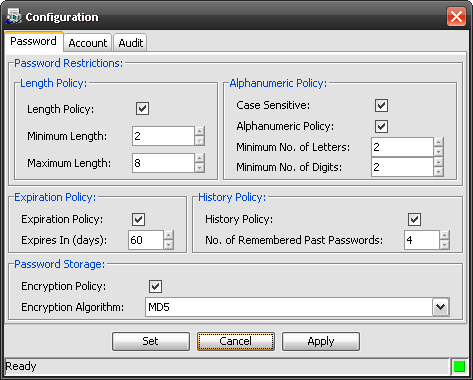 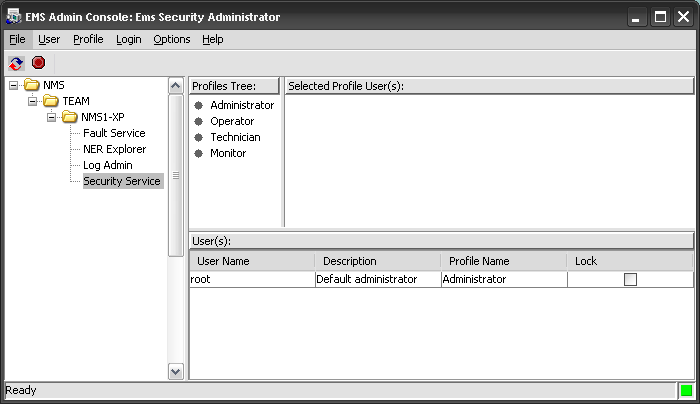 [Speaker Notes: View and manage EMS Security profiles in a graphical interface.
Create Common/Private view profiles per user/group
Define password policies]
RADview-EMS Performance portal
NEW
Part of RADview-EMS v3.0
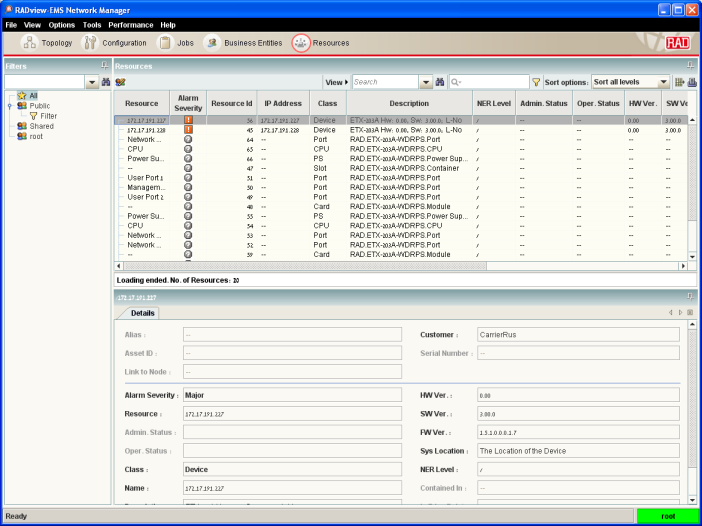 Policy Management
Performance Dashboard
Aggregated and SLA Reports
Detailed Graphs
Monthly Scheduled reports
Customers management
RADview-EMS Performance portal
NEW
Part of RADview-EMS v3.0
Policy Management
Performance Dashboard
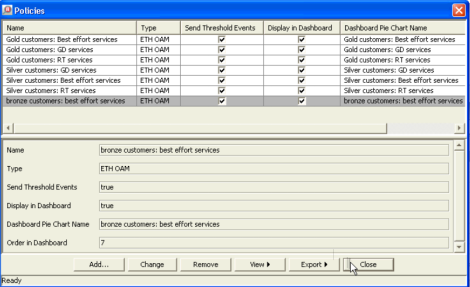 Aggregated and SLA Reports
Detailed Graphs
Monthly Scheduled reports
Customers management
RADview-EMS Performance Portal
NEW
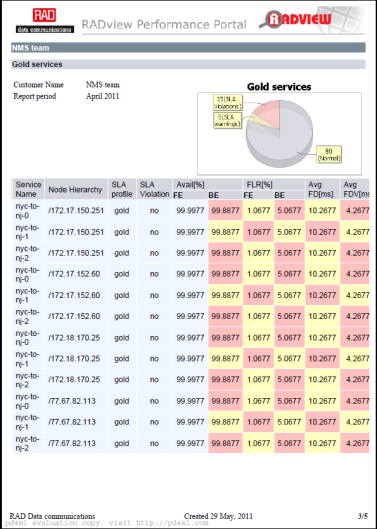 Part of RADview-EMS v3.0
Policy Management
Performance Dashboard
Aggregated and SLA Reports
Detailed Graphs
Monthly Scheduled reports
Customers management
Carrier-Ethernet Service Lifecycle
“Before I start paying”
“While it’s working”
“When something went wrong…”
[Speaker Notes: Since Mbps is a Mbps we cannot compete on bandwidth.  Differentiating is in the service itself.
Service parameters:
Before it’s working I want to know where I start

When it’s working I want visibility:
Customer Visibility - reporting
Accuracy of measurements – develop trust
When it’s not working I want it repaired
Loopbacks
On demand throughput testing]
Service Management Summary: Managing the Service Lifecycle
Connectivity Verification
Performance Monitoring
Fault Detection & Isolation
Ethernet OAM - 802.1ag 
Continuity Check
MAC Ping
Ethernet OAM – Y.1731
Frame Delay, Frame Delay, Frame Loss
Service availability (G.826)
Ethernet OAM – 802.1ag
Continuity Check
Loopback
Link Trace
Diagnostic Loopbacks
SLA Threshold Reporting
Fault Propagation & Notification
Loopbacks
L1 physical interface loopback
L2/L3 Loopback per flow with MAC/IP swap (up to line rate)
Defining SLA objectives and proactively notified when crossed
Alarms and traps on management system
Ethernet OAM – Y.1731
Per EVC ‘Forward’ and ‘Backward ’ Alarm Propagation  (AIS and RDI) 
Dying Gasp indication to active - 802.3ah 
Per port  Alarm Propagation
SLA Verification
Testing
Statistics Collection Reporting
Resiliency & Repair
RFC-2544 based tests
Throughput,  Loss  and Delay tests
Data integrity tests (BERT)
Delay Measurement
Collecting SLA statistics 
Statistics collection via SNMP or FTP
Statistics can be used to generate SLA reports
Linear Protection ( “EVC Protection”)  -G.8031 
Ethernet Ring Protection - G.8032
port protection based on Link Aggregation - 802.3 (formerly 802.3ad)
What’s New
RADview SMSService Management System
Branch A
Ethernet over
PDH NTU
Headquarters
Real Time
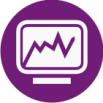 EVC
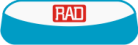 Priority Data
Real Time
UNI
Best Effort
Priority Data
Ethernet over
Fiber NTU
PacketSwitchedNetwork
Best Effort
EVC1
Branch B
PE
PE
EVC2
Real Time
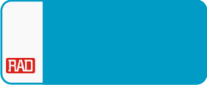 Ethernet over
xDSL NTU
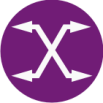 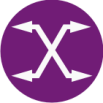 UNI
Priority Data
Real Time
EVC
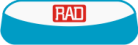 Best Effort
Priority Data
UNI
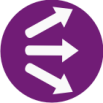 Best Effort
Managed Service- EVC
IP DSLAM
Management of :
End to End Ethernet services
Customer
Easy to use
Support for ETX-2xxA and ETX-5300A devices
EVC:
bi-directional, Single /Multiple CoS,
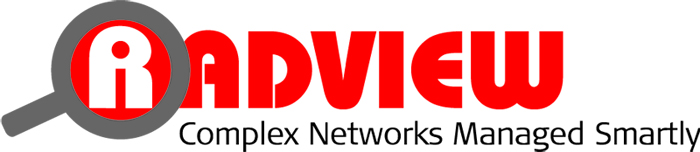 [Speaker Notes: Support for ETX-2XXA and ETX-5300A devices
Management of :
Customer
Ethernet services
Easy to use
Easy  services creation  
Predefined service configurations
Fault Management 
Any fault in the network is correlated to the impacted services and customers

Customer management
Support for links and clouds (3rd party service providers)
Easy to use GUI designed for management of large networks
Association between customer and service/resource
Management of end-to-end Ethernet services
Wizard based provisioning
Monitoring
SLA assurance
Support for ETX-2XXA and ETX-5300A devices
Easy creation of services based on templates
Catalog – Allows definition of predefined service configurations
Fault Management – Any fault in the network is correlated to the impacted services and customers
Standard TMF MTOSI northbound interface for easy integration to OSS



Ethernet Service managed by SMS is EVC.
EVC is a bi-directional connection between two or many UNIs, 
EVC can be Single CoS or Multiple CoS, 
EVCs types can be E-Line, E-LAN, or E-Tree
EVC.CoS is a subset of the service that provides TM, OAM and SLA measurements (FD, FDV, Availability).]
What we Have Today
Branch A
Ethernet over
PDH NTU
Real Time
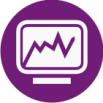 EVC
PE
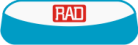 Priority Data
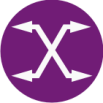 UNI
Best Effort
PacketSwitchedNetwork
Branch B
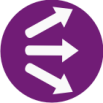 Ethernet over
xDSL NTU
Real Time
EVC
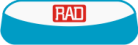 IP DSLAM
Priority Data
UNI
Best Effort
Managed Service- EVC
P2P EVC between ETX-20XAX with QOS
Transparent for transport an Core
Next Releases
Branch A
Ethernet over
FiberNTU
Real Time
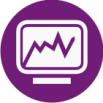 Headquarters
EVC
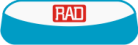 Priority Data
Ethernet over
Fiber NTU
Real Time
UNI
Best Effort
PE
PE
Priority Data
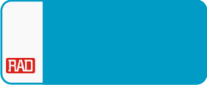 PacketSwitchedNetwork
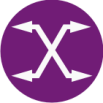 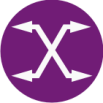 Best Effort
Branch B
EVC
ETX-5300A
Ethernet over
xDSL NTU
UNI
Real Time
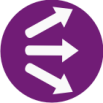 EVC
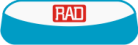 Priority Data
UNI
Best Effort
IP DSLAM
Managed Service- EVC
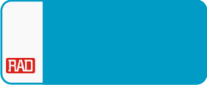 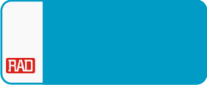 ETX-5300A
ETX-5300A
Integration of ETX-5300A for P2P EVC with QOS
Integration for ETX-A Family Bridge and Ring Support
E2E Service Management for the full path covered with RAD devices
Service Assurance and Traffic Management
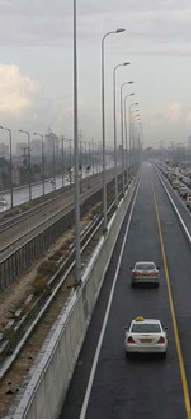 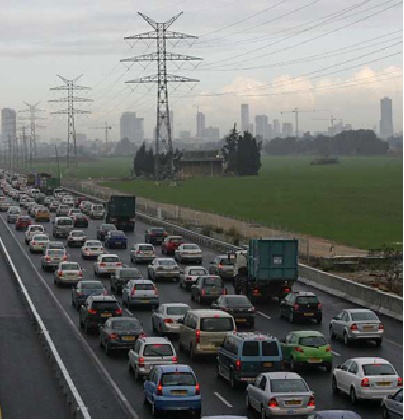 SAA, Service Assured Access
RADview EMS is fully integrated to RAD SAA concept
Performance Portal
END to End Service creation with SLA and traffic Management
Monitoring and Reporting of Performance thresholds
Complete E2E view over different devices on different media
 Reduce the administrative efforts to ensure SAA
Business-Continuity Levels
Business-Continuity Options
Primary site
Backup site
Backup and Restore
Based on RADview-EMS  Pack1/R backup and restore tool
Backup file can be saved anywhere 
Restore from backed-up files – RPO can be very long
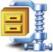 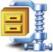 High Availability (HA) Cluster
Local clustering - RPO and RTO are short
Immediate recovery in the event of OS or HW failure in a single site 
Automatic failover
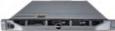 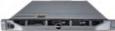 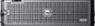 Disaster Recovery (DR) 1+1
Geographically separated NMS servers that are replicated constantly
RPO and RTO are short
Manual switchover
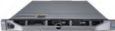 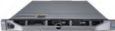 [Speaker Notes: RPO- Recovery Point Objective 
RTO-Recovery Time Objective]
Integrations
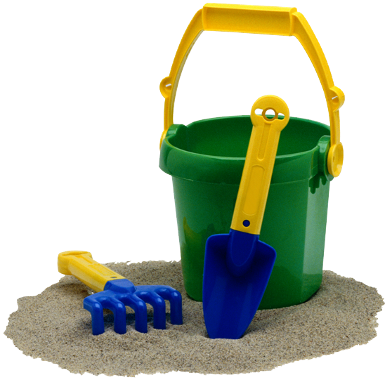 [Speaker Notes: The GNE certification program will take care of 
Connectivity 
Configure node via CLI as required 
Create GNE profile with RAD’s provided info 
Create discovery rule with RAD’s provided info 
Discover NE on map etc 
Test node reboot, loss of connectivity 
Discover and validate GNE interfaces and interface alarms 
Collect stats based on traffic 
Install RAD provided alarm catalogue (XML script)
Go though each trap set/clear and observe SAM alarm raise/clear
And some more…]
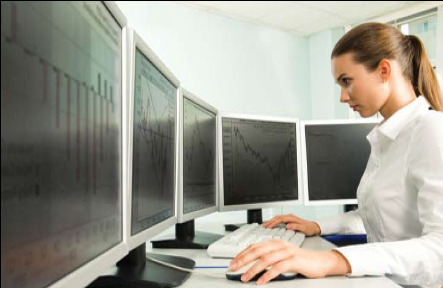 Summary
Industry standard FCAPS compliant platform
RADview-EMS Benefits & Features
Lots of new Features which are for easy and intuitive working
3rd party device integration ( Multi Vendor Network )
Performance Management portal for customer SLA’s
Service creation by clicking the mouse
Scalable Business-Continuity Levels
Flexible for interworking with 3rd Party OSS
Packages for any requirement
Worldwide Success Storys
Success Stories
RV-EMS
B2B Ethernet ConnectionDSLAM Backhaul over PSN
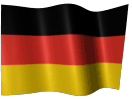 RAD View EMS
Network Management
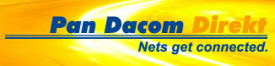 ETX-201
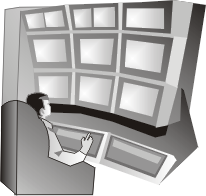 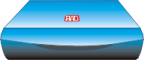 IP-DSLAM
Customer A
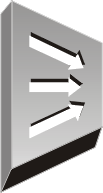 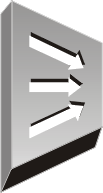 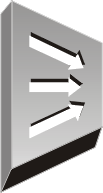 GBE
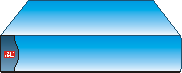 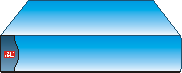 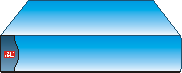 ETX-202
ETX-202
ETX-202
GBE
GBE
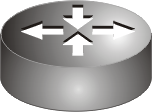 Internet
IP-DSLAM
L2 Private Network
GBE
IP-DSLAM
GBE
GBE
GBE
ETX-201
ETX-201
ETX-201
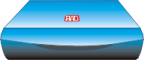 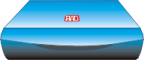 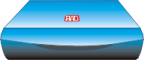 Customer A
Customer B
Customer B
Multiple Services over RAD Equipment
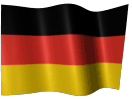 EWSD
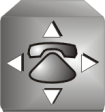 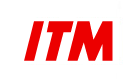 RAD View EMS
Network Management
S0
IPMUX-1E
IPMUX-1E
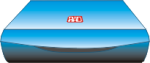 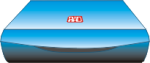 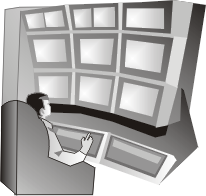 IP/Eth Network
IP-DSLAM
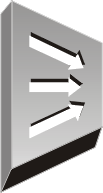 IPMUX-1E
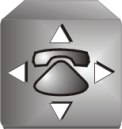 S0
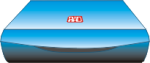 IP-DSLAM
OP-108
OP-108
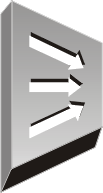 IPMUX-1E
OP-108
OP-108
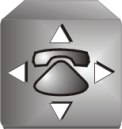 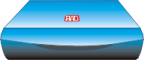 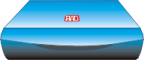 S0
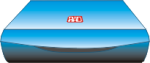 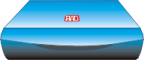 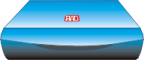 Fiber
Dummy for Roadmap